Наглядность для учителя
Рисуется  учителем самостоятельно
Детские варианты работы
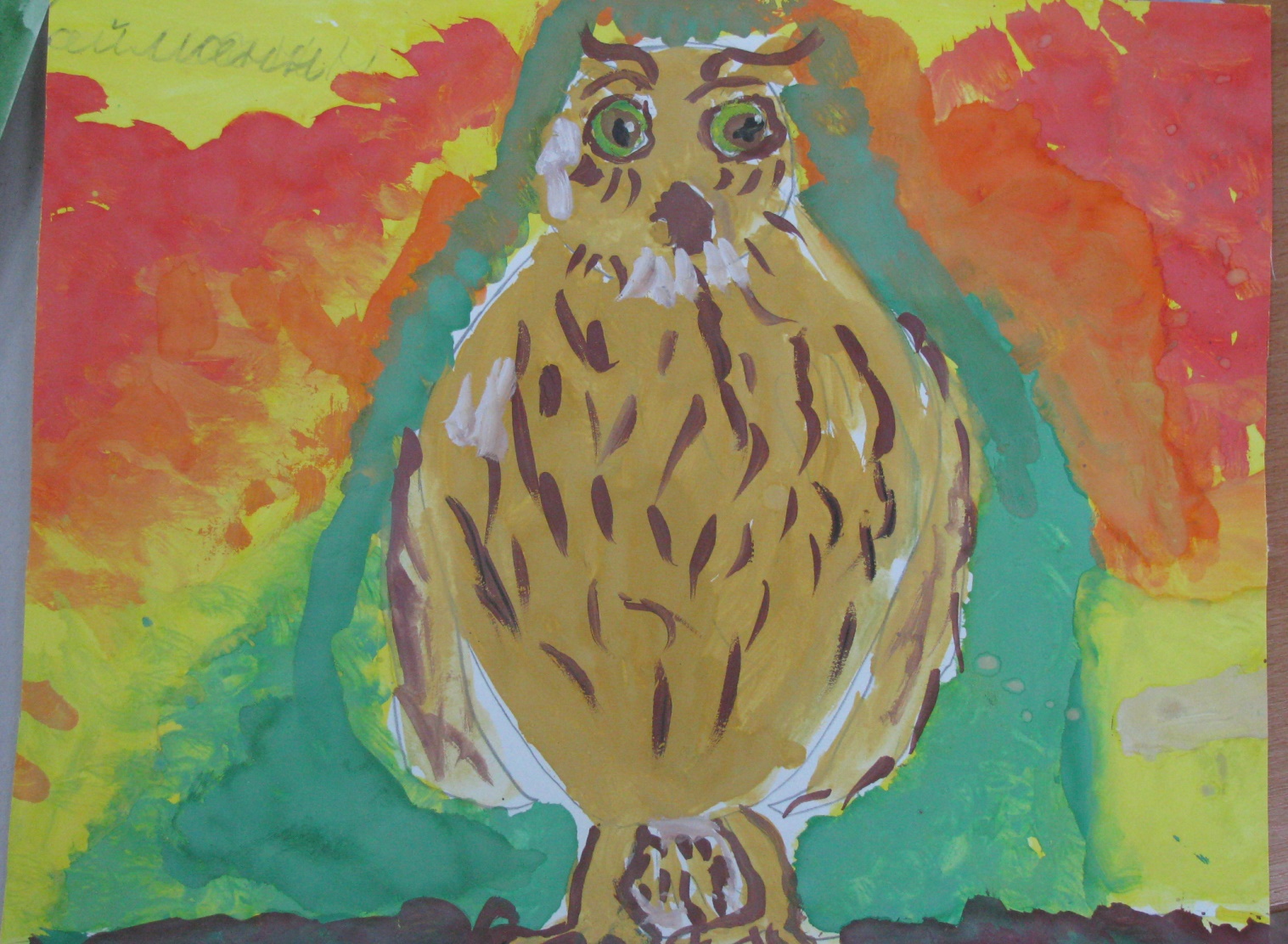